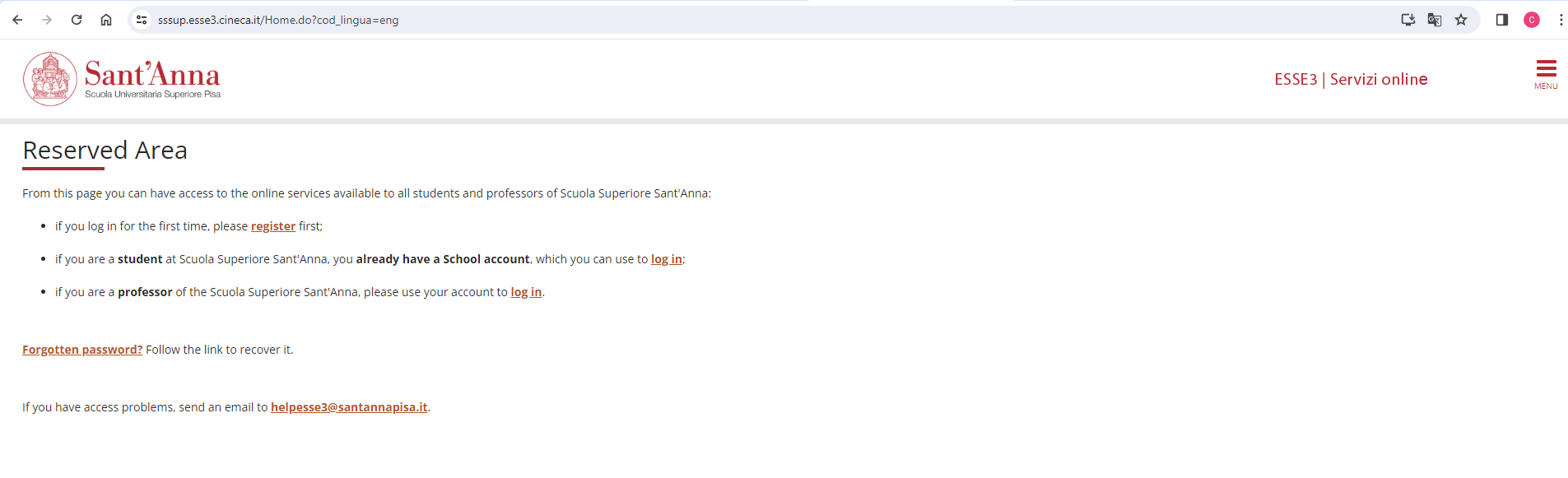 In order to apply, you must first complete the online registration. 
Once you have completed the registration, with your UserID and password you can begin the application’s submission by clicking on «Online Application»  on each PhD course webpage
During registration, pay attention to this step
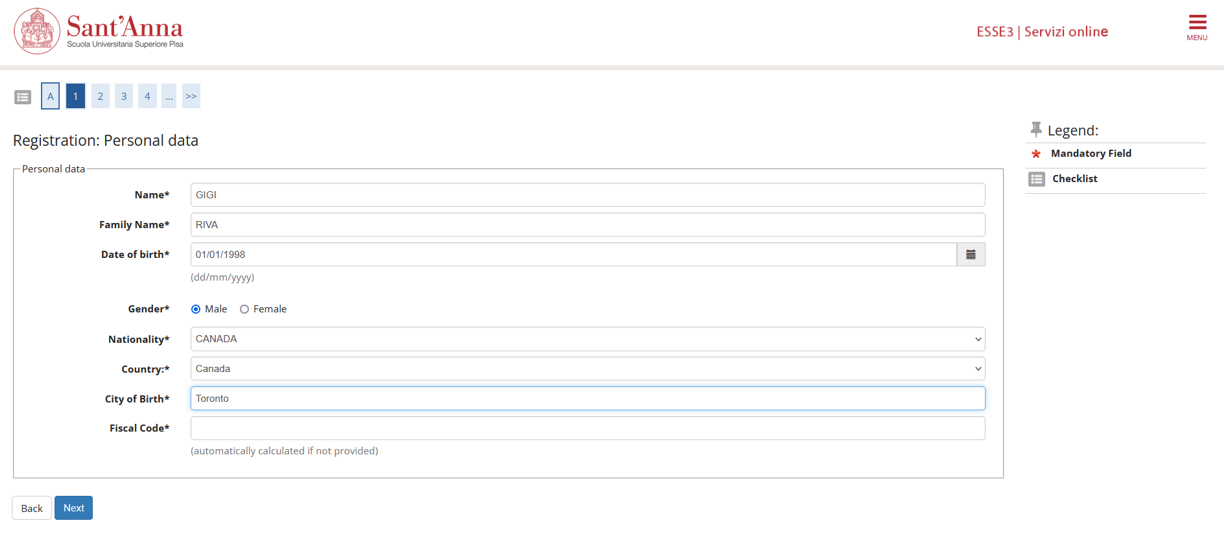 If you don’t have an Italian fiscal Code, leave this field blank and click on «Next»: the system will automatically calculate it
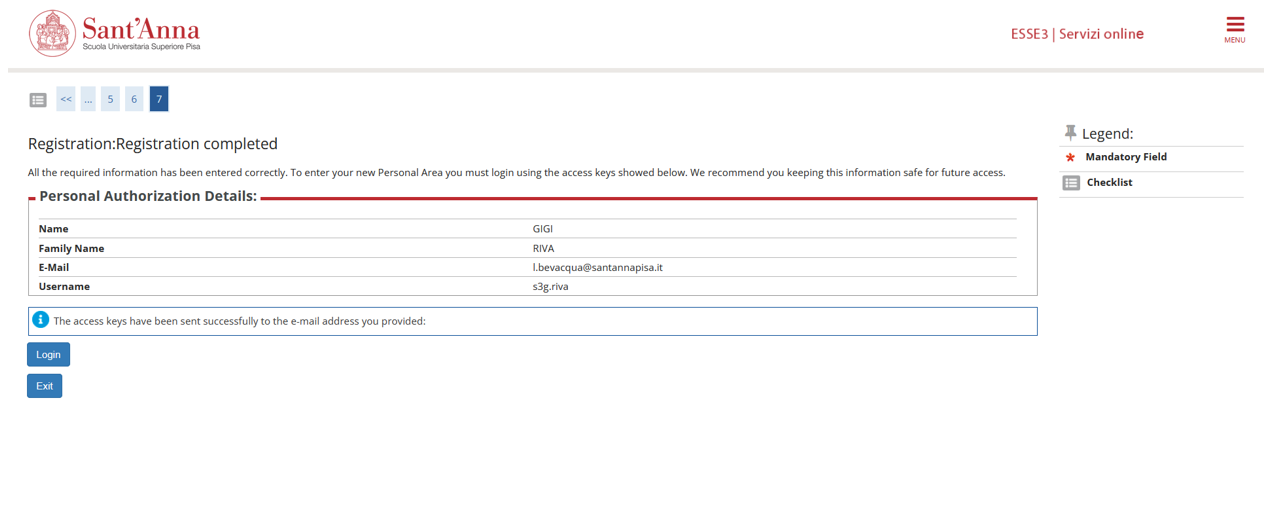 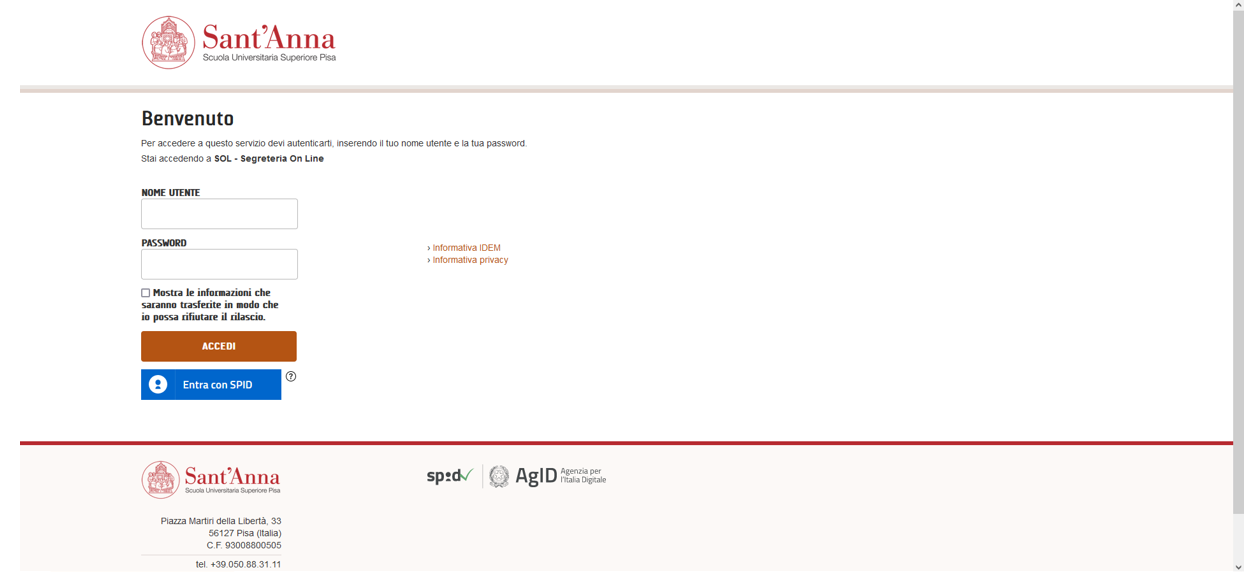 Access the application form using your UserID and password
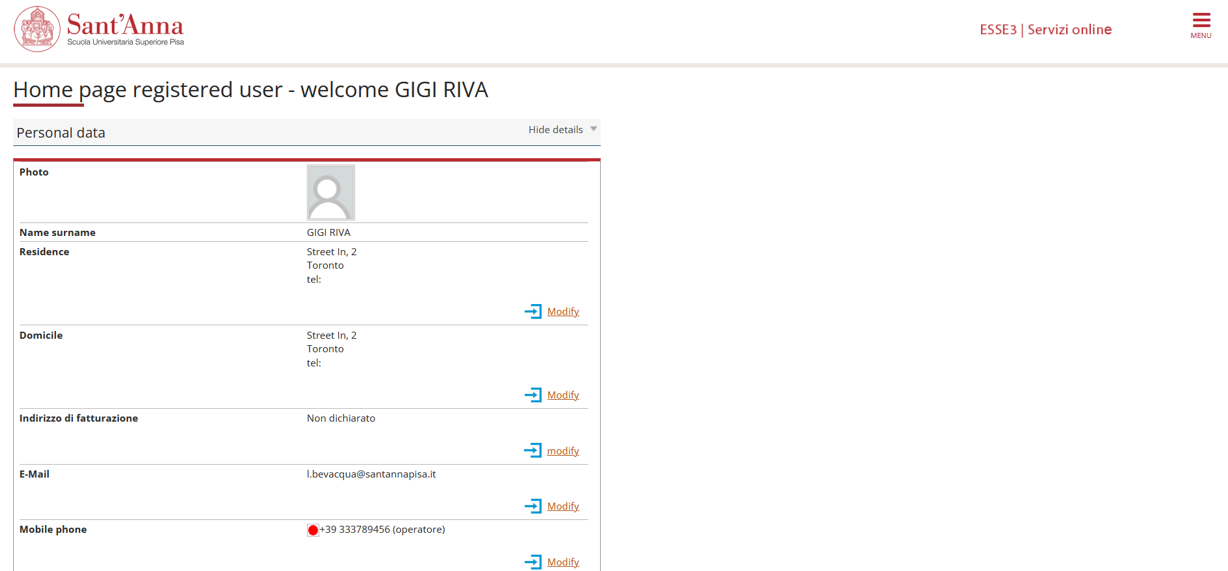 How to apply? Once you access the Home Page, click on this top-down menu
choose «Student services» and then «Applications»
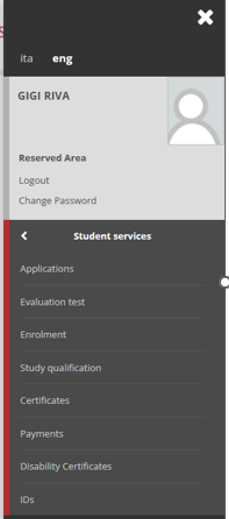 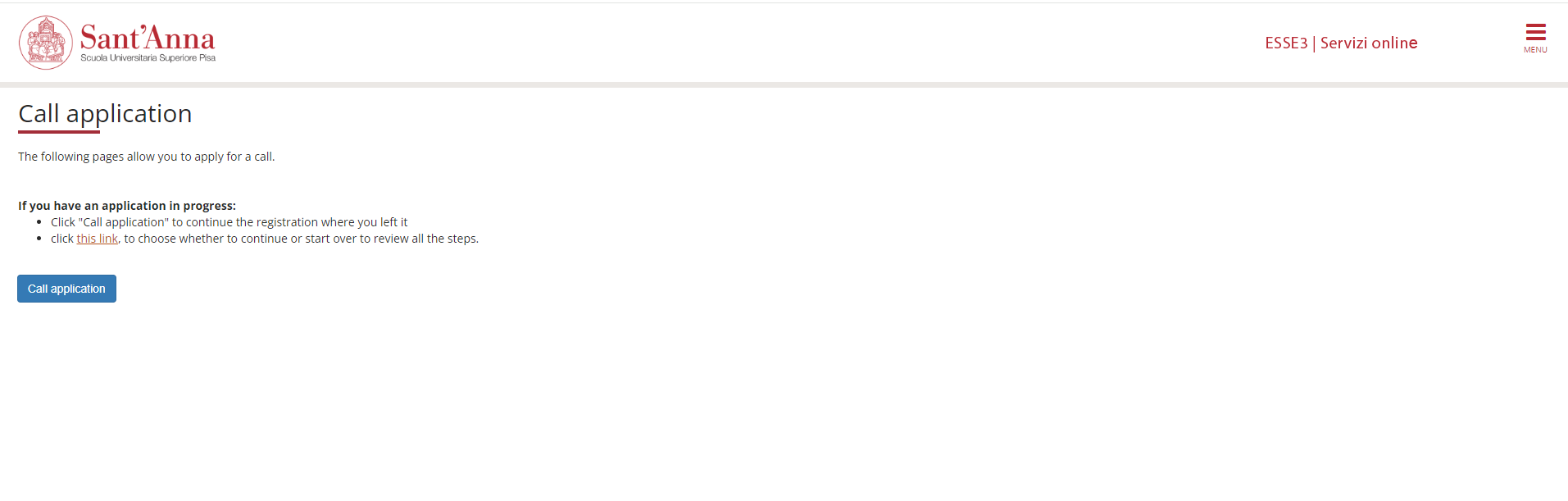 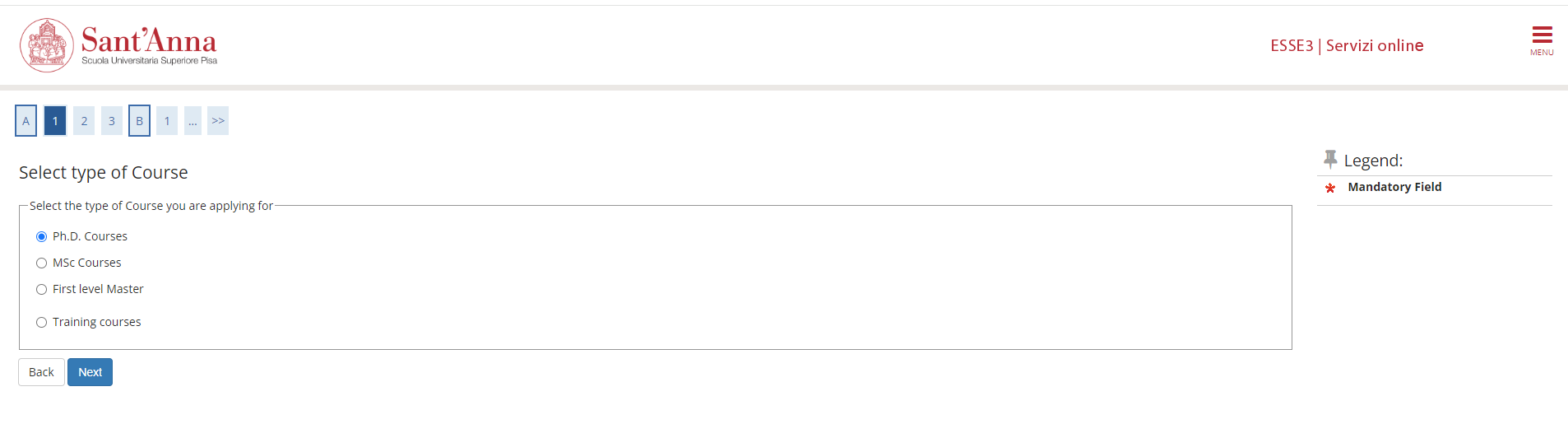 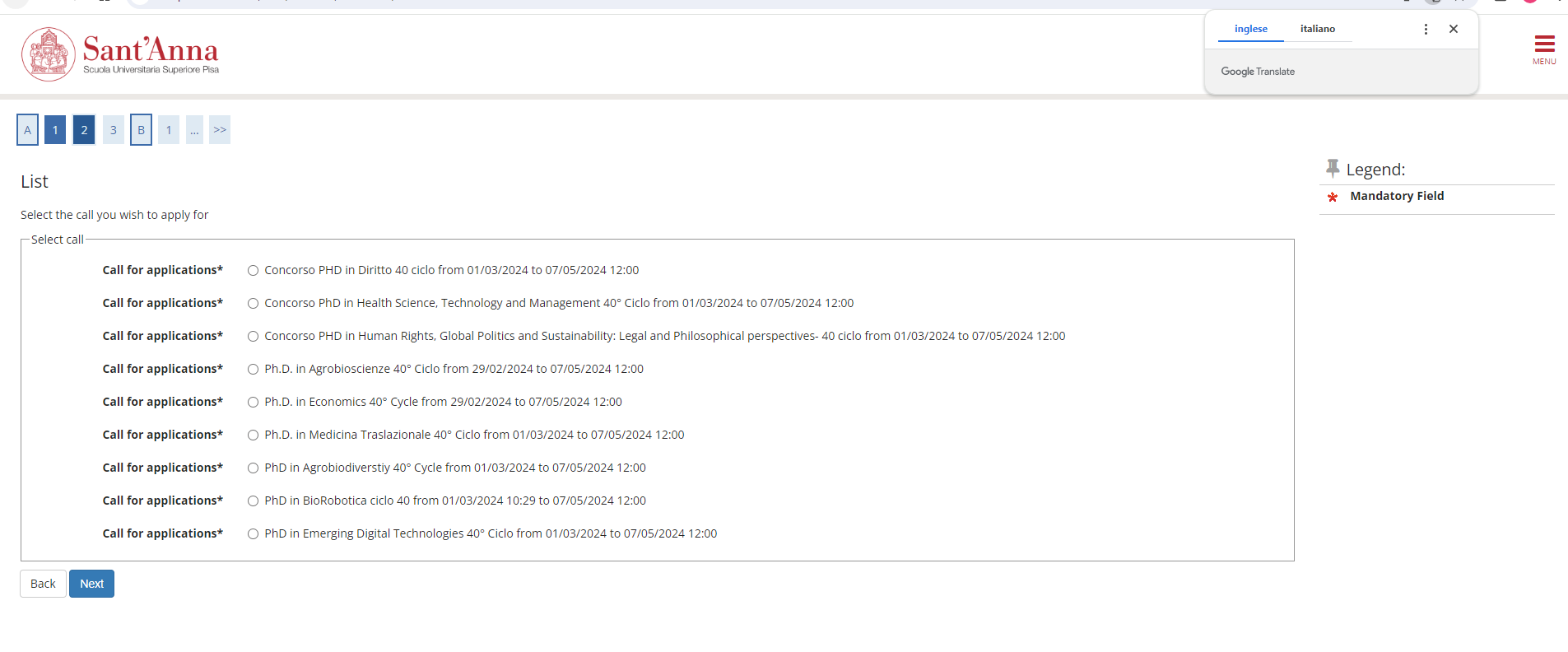 Select the Ph.D. Program of your interest and click on «next»
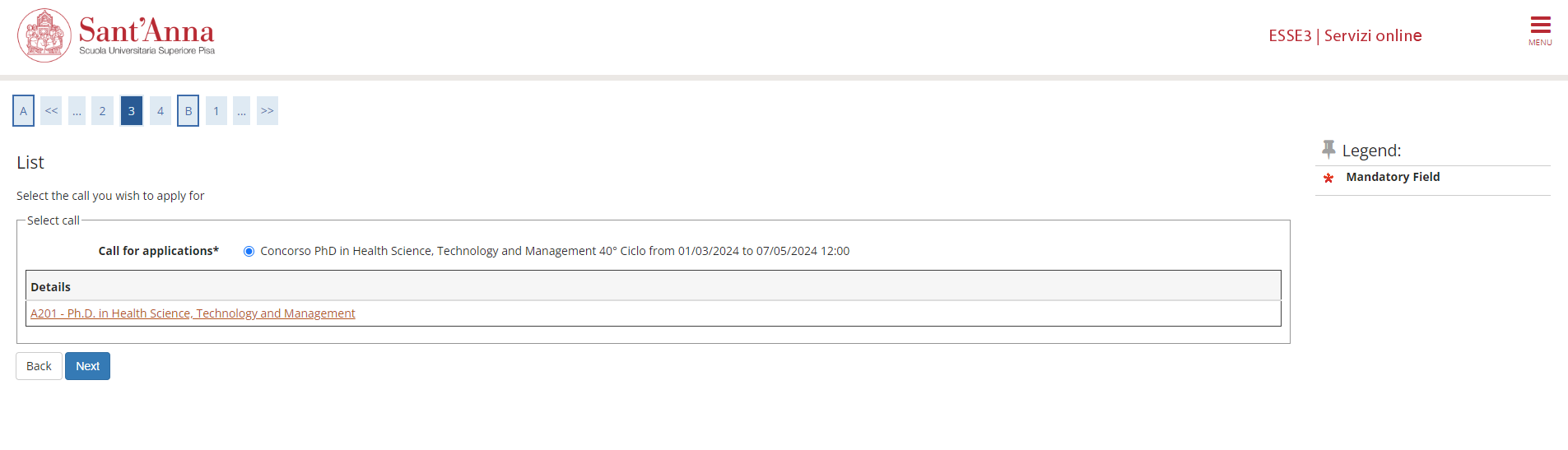 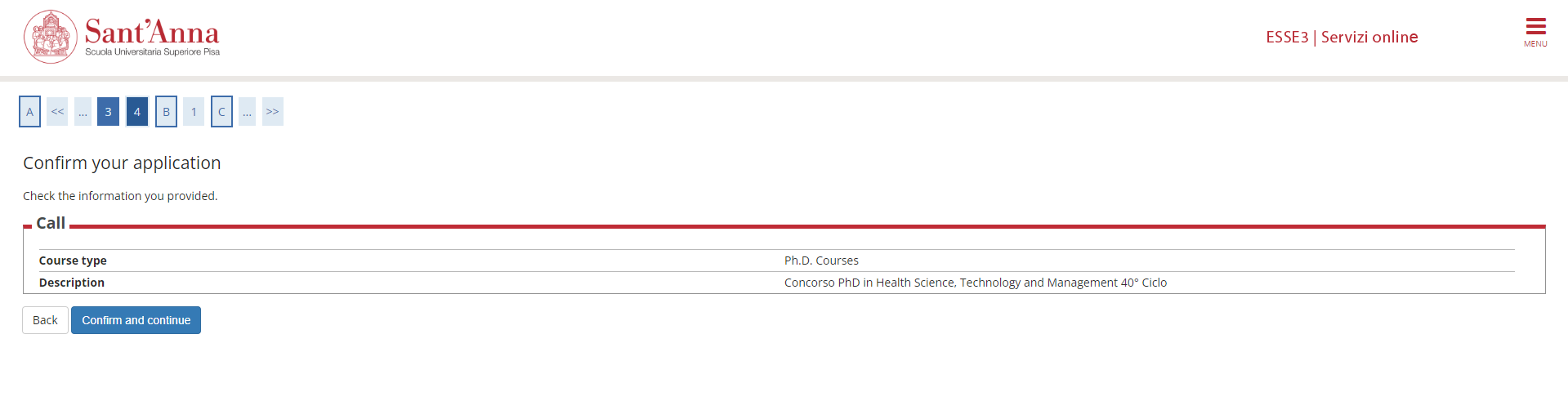 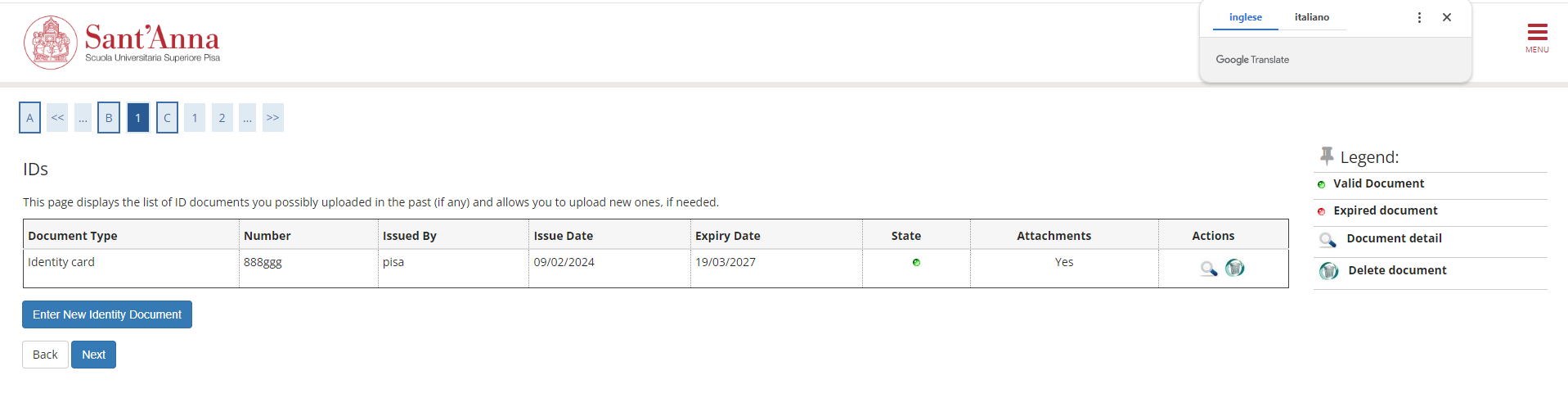 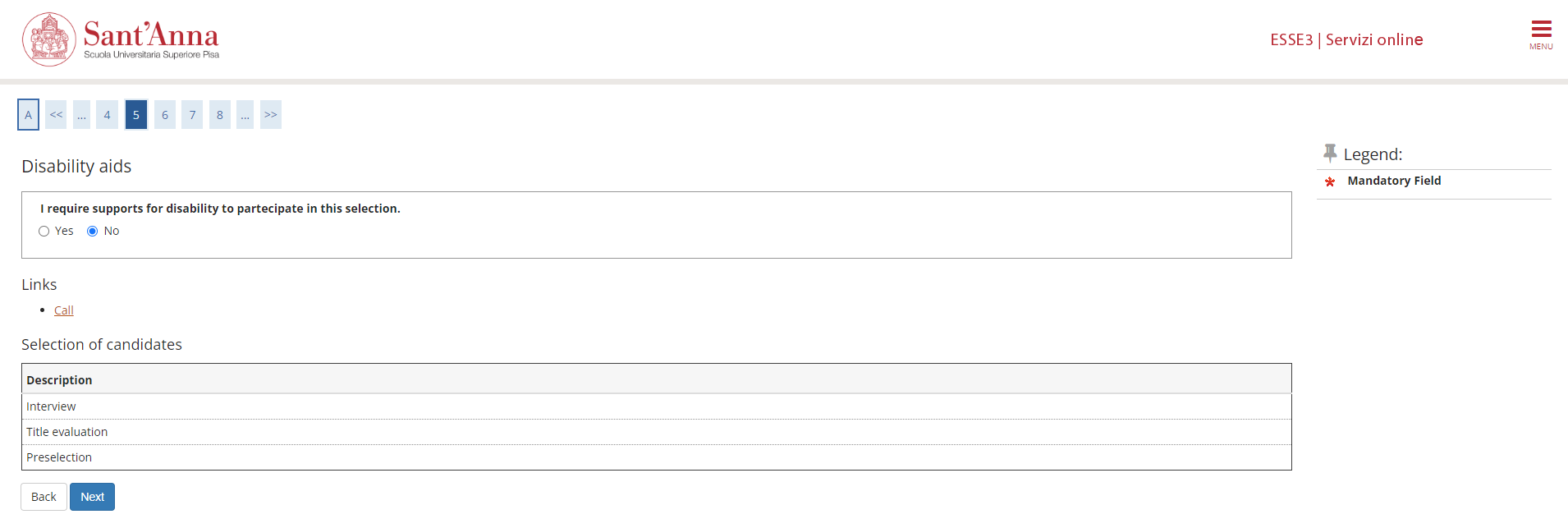 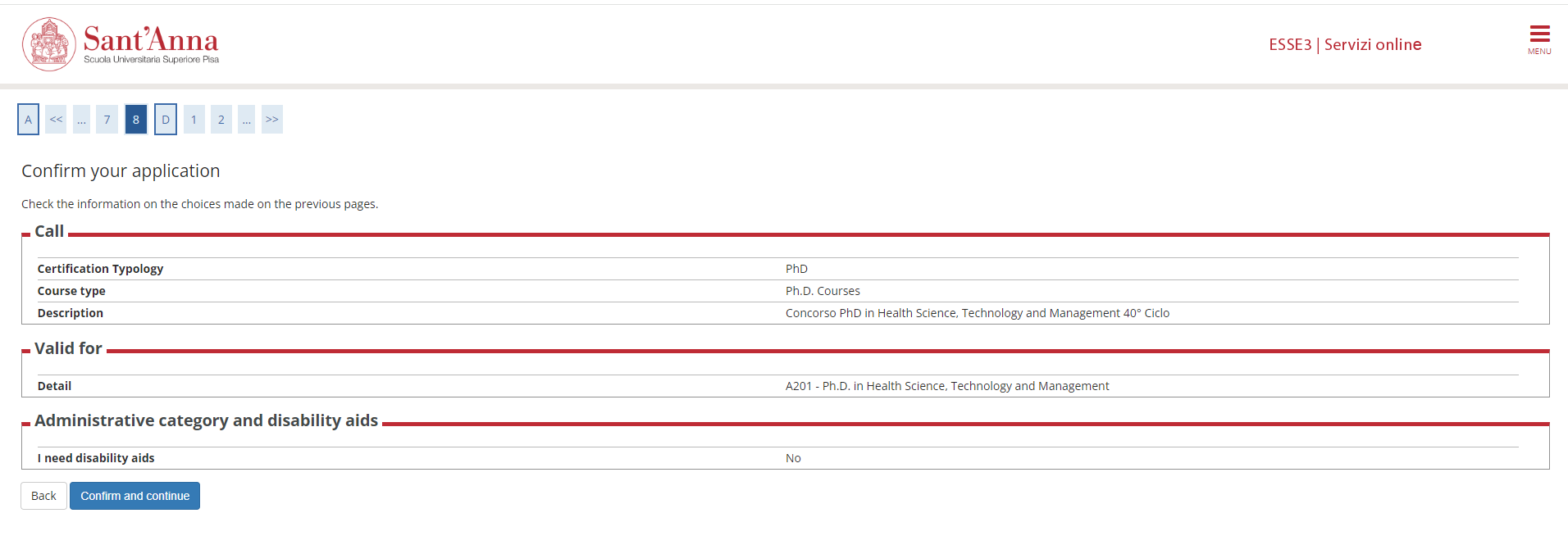 PLEASE NOTE: once you upload your qualifications, you must select the correct title combination. Please select «secondary school qualification AND and academic qualification (foreign Degree or Italian M.Sc.)» and then click on «Next»
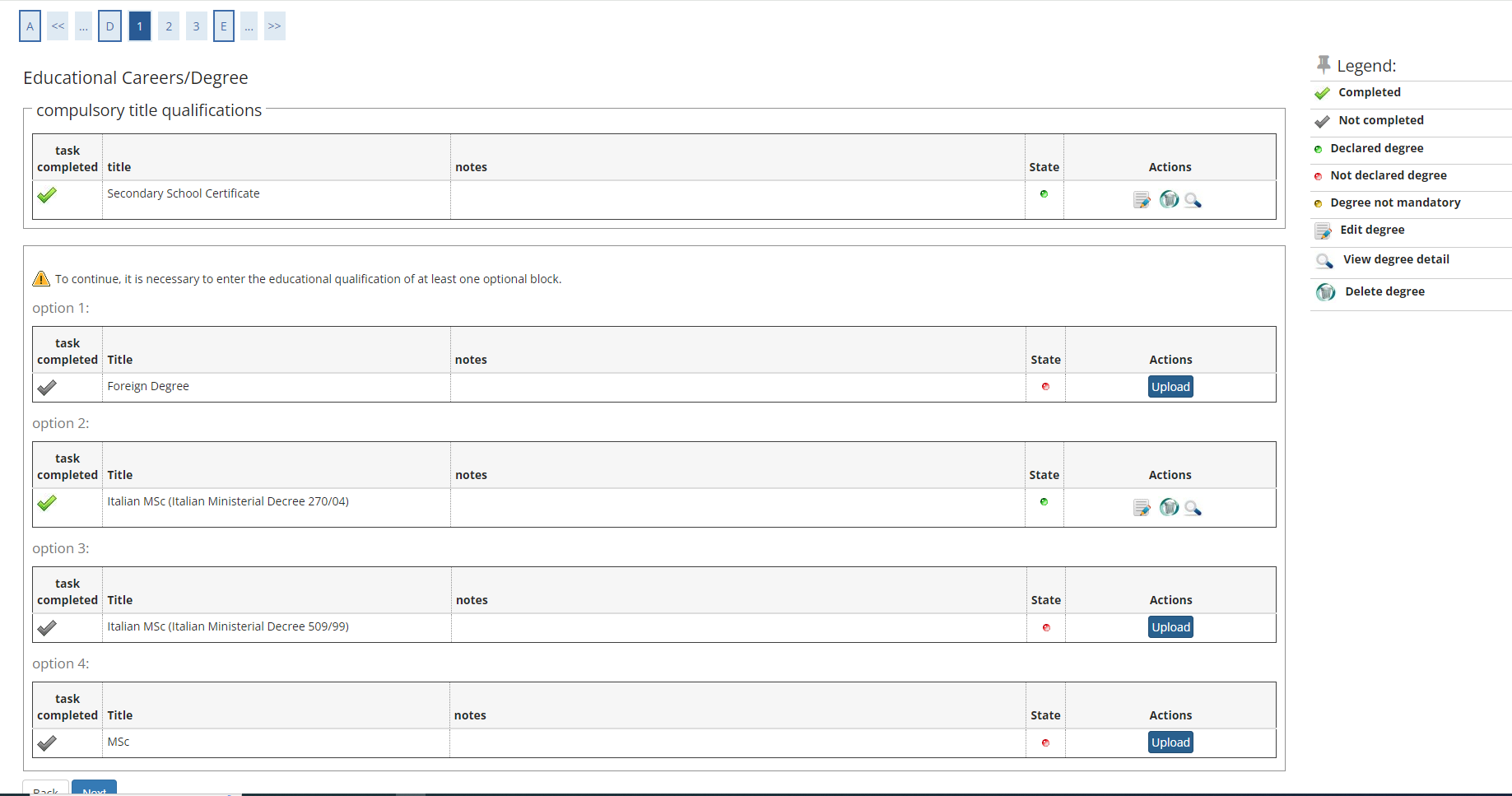 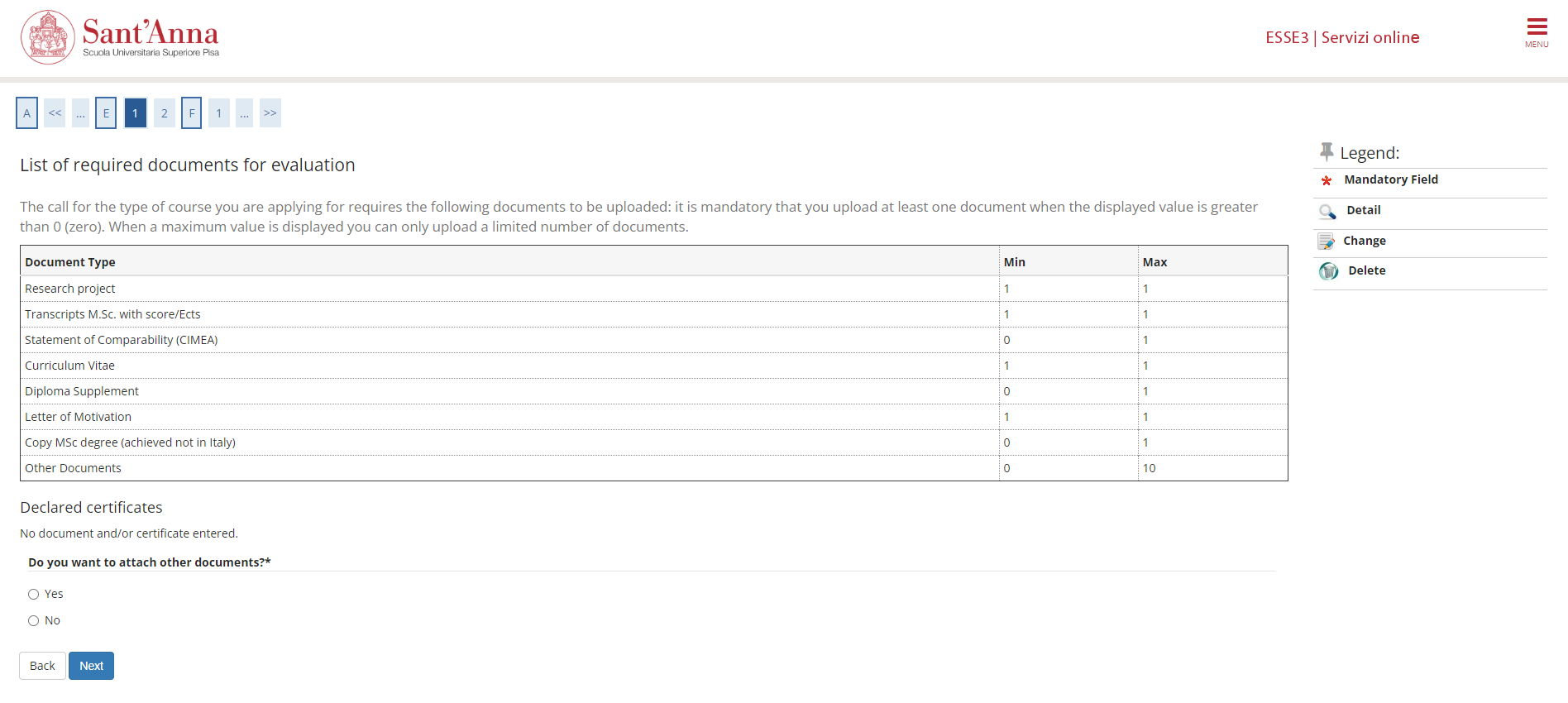 Now you have to upload all the documents: click on «Yes» and then on «Next»
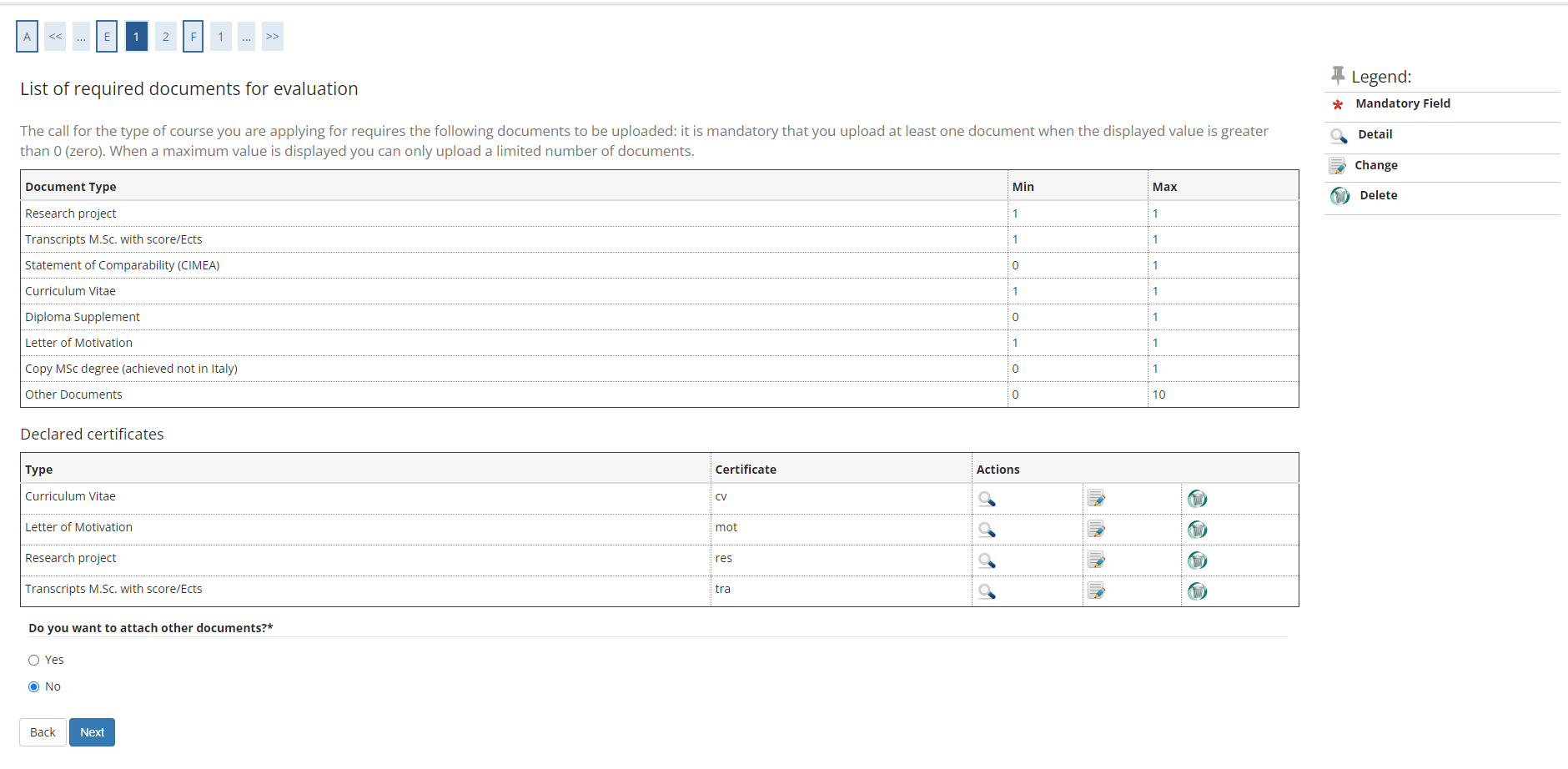 When you have finished uploading, click on «No» and then on «Next»
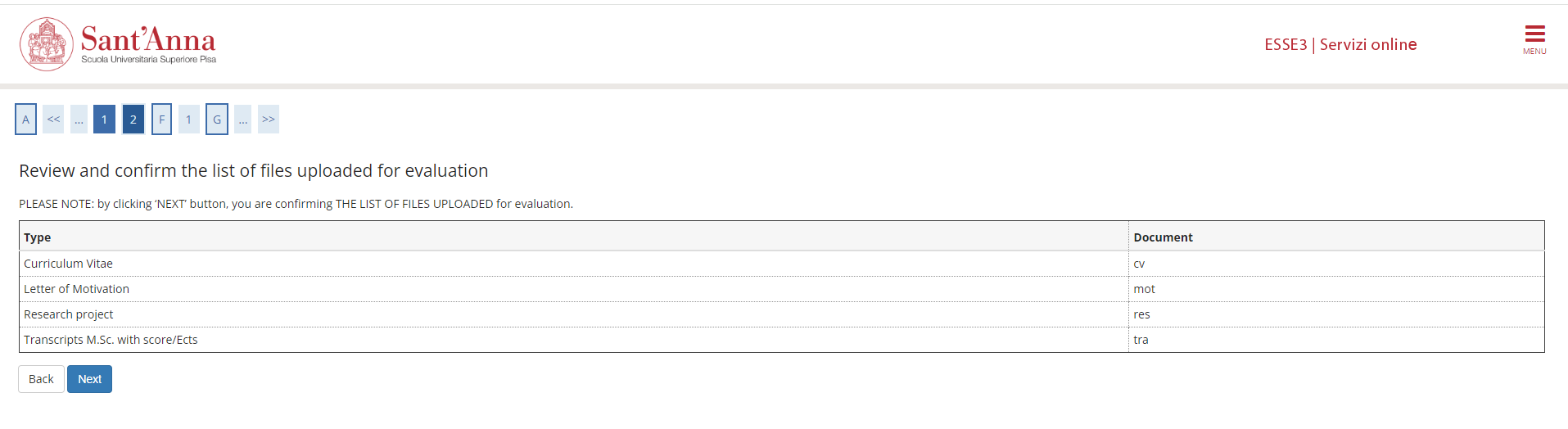 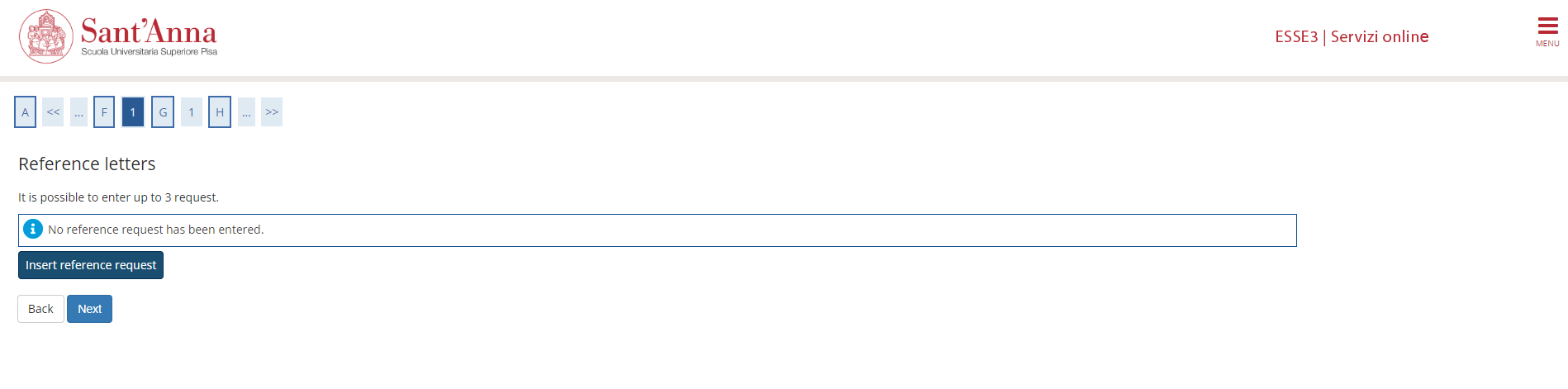 OPTIONAL: If required by the Factsheet of the PhD program of your interest, you can now enter your referees details by clicking on «Insert reference request»
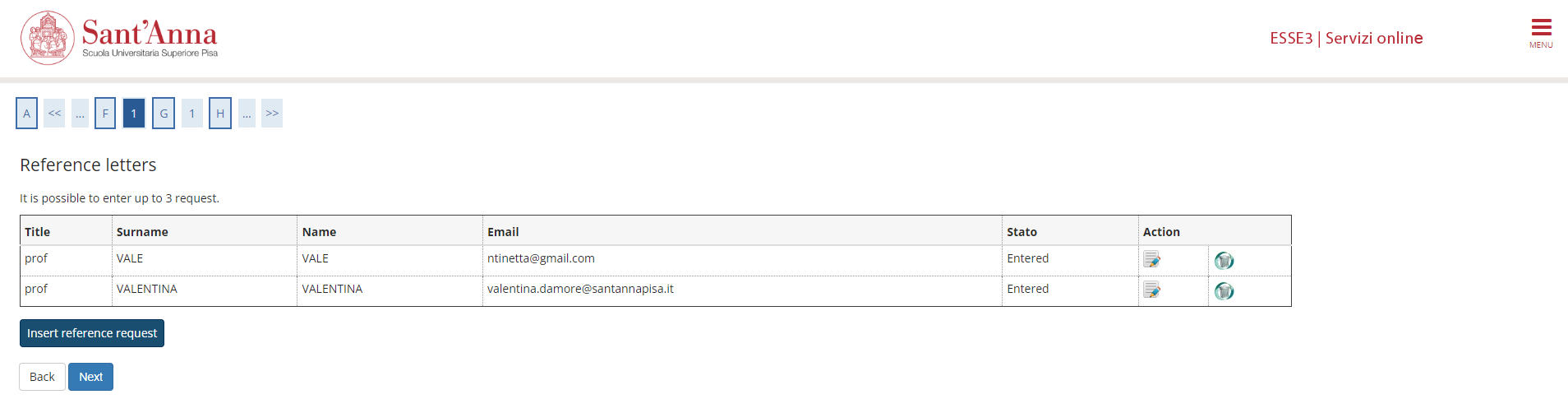 When you have finished , your referees details will be listed here. To continue click on «Next»
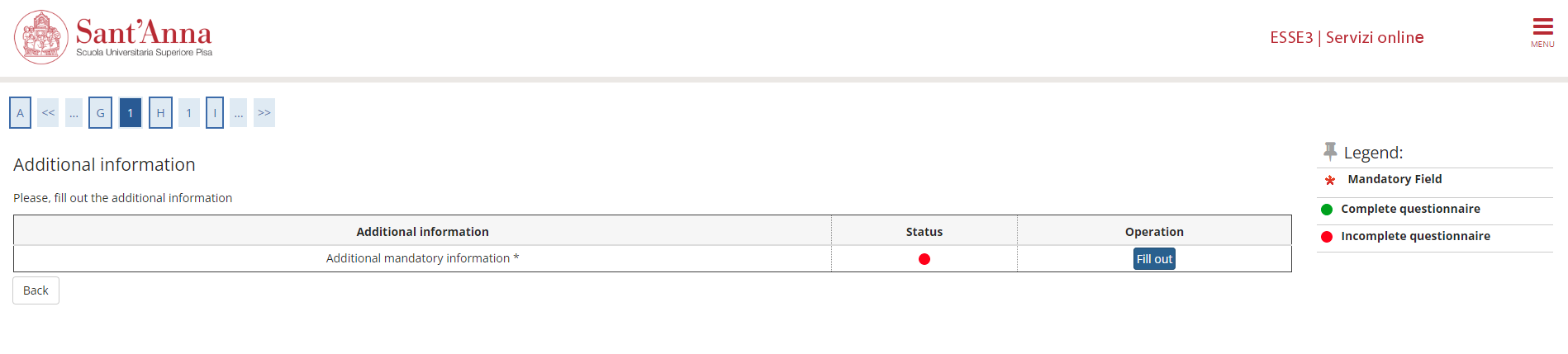 In this section, you are requested to provide some mandatory information. Failure to complete this mandatory section will result in exclusion from the selection. Click on «Fill out»
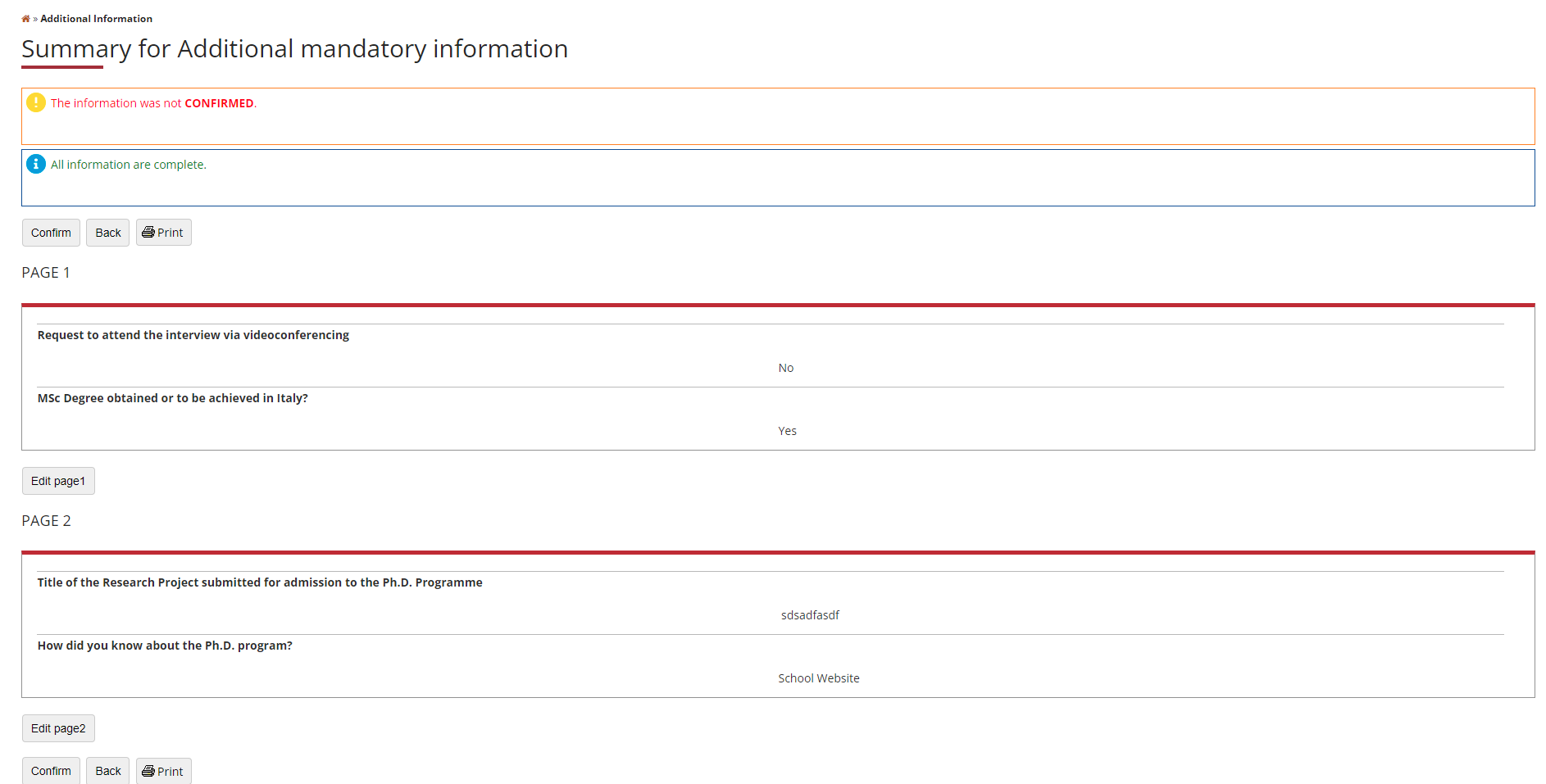 Once completed, click on Confirm
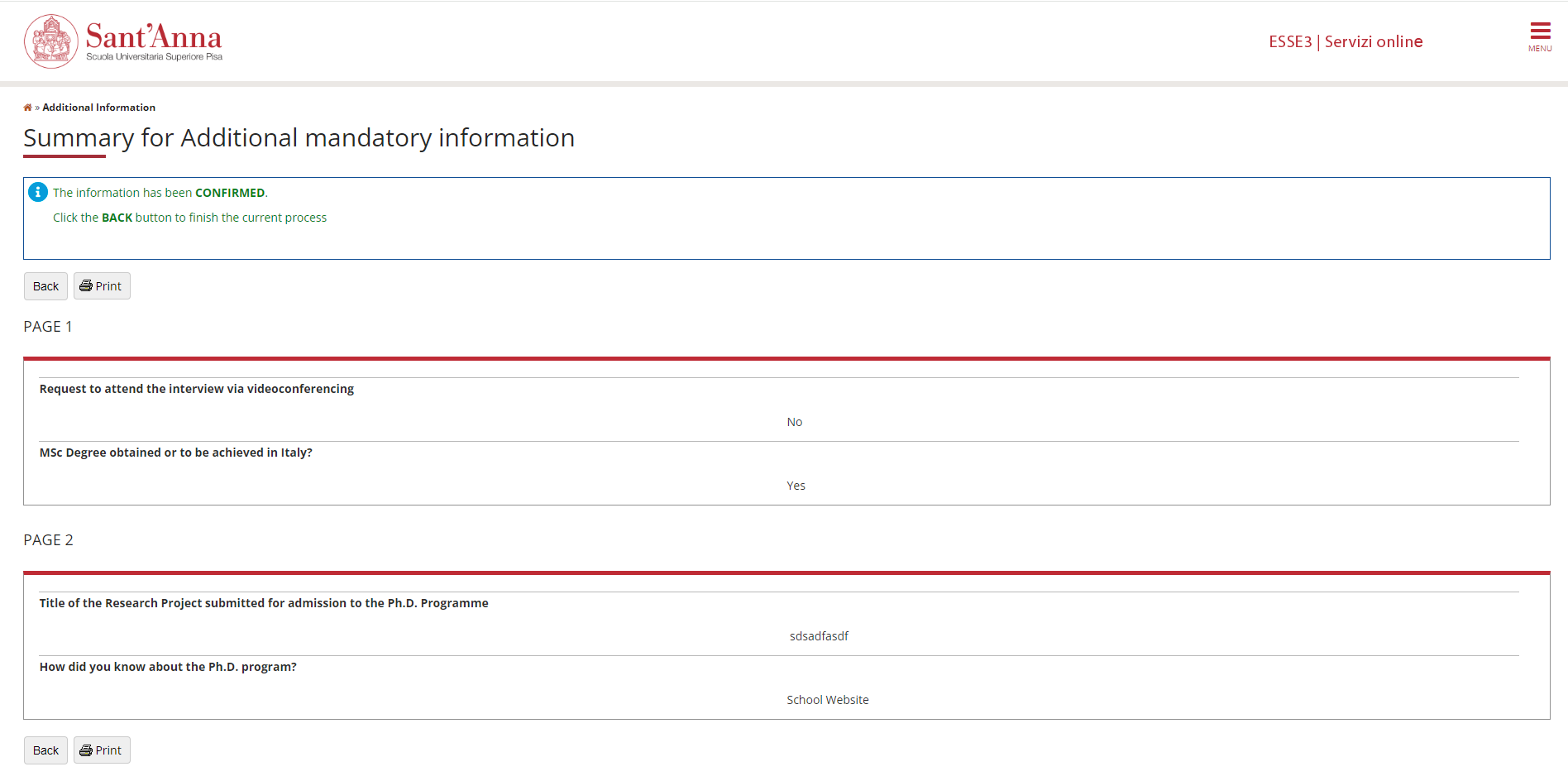 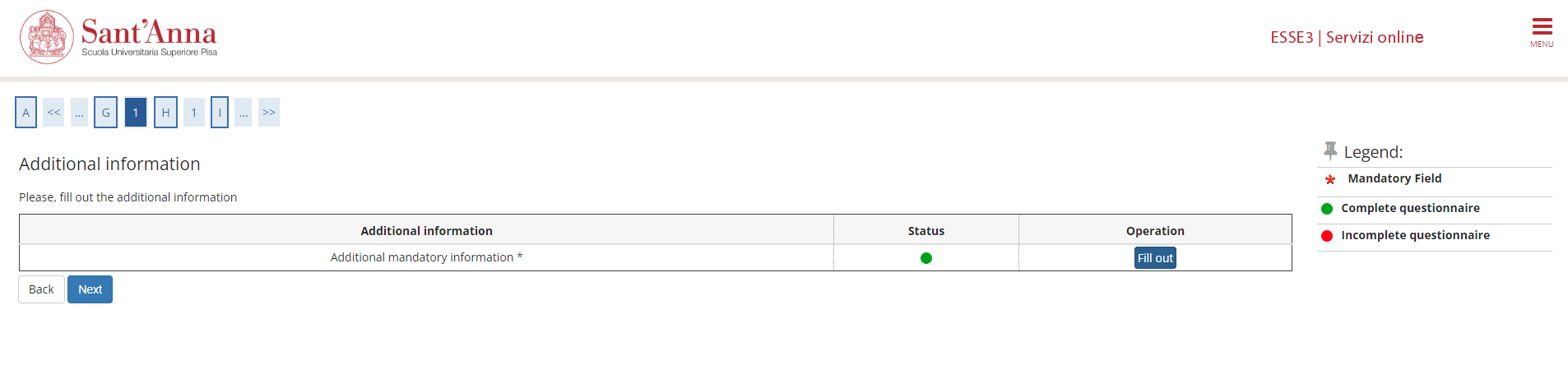 When the Status shows a green icon you can click on « Next »
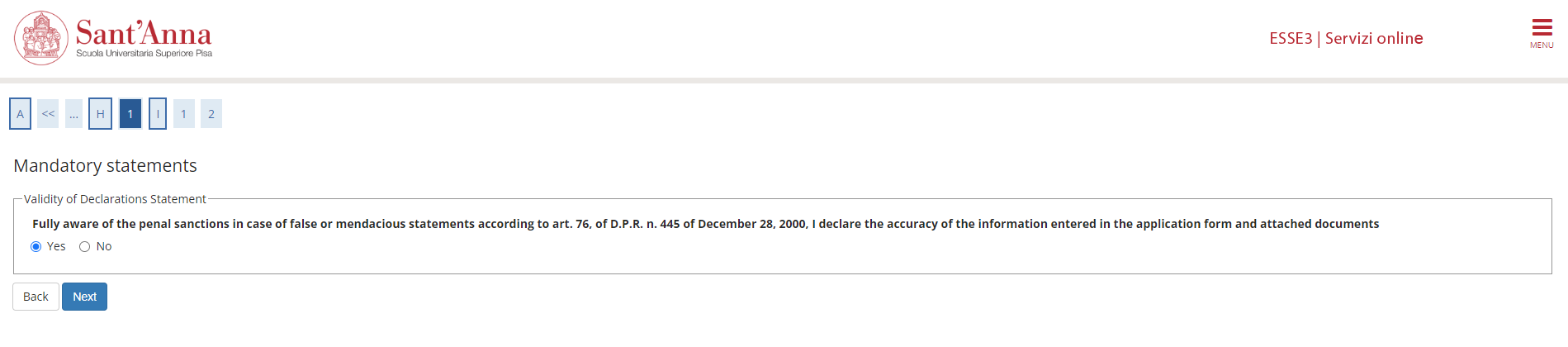 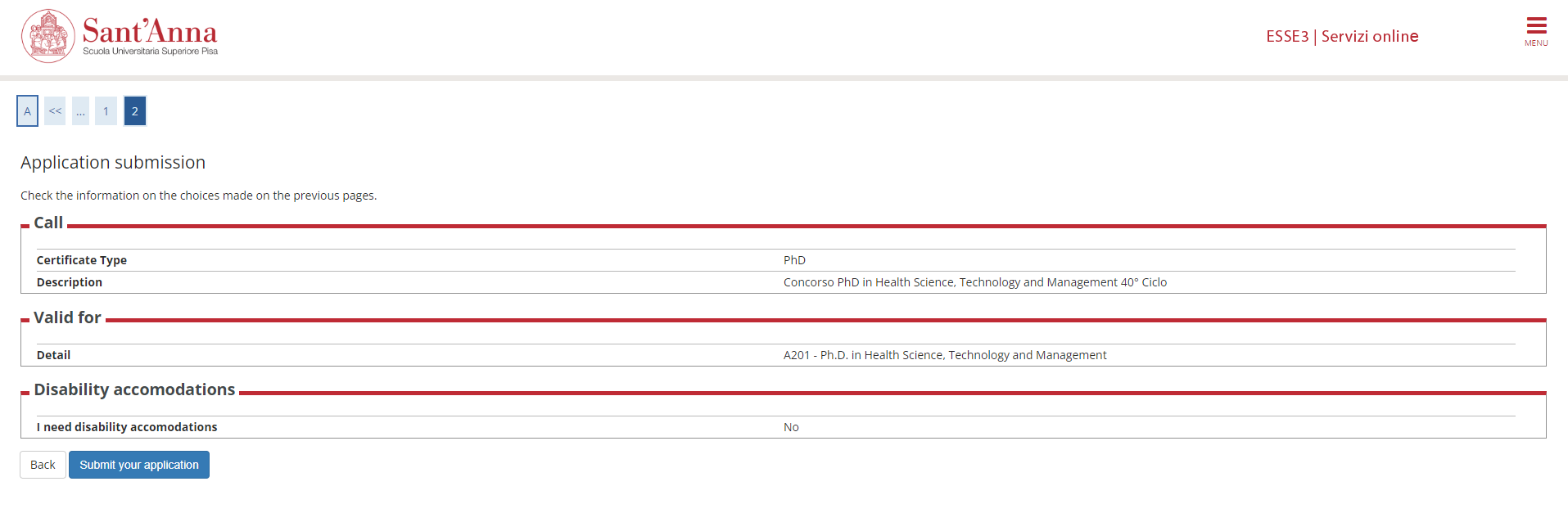 Click on «Submit your application». If the application is submitted correctly, you will receive a confirmation email